ALS 8.3.1 MRPI Business meeting
Overview of the Beamline
PRT Structure
Scheduling and Allocation
Future upgrade plans
Financial report
ALS 8.3.1 MRPI Business meeting
Overview of the Beamline
PRT Structure
Scheduling and Allocation
Future upgrade plans
Financial report
What is a PRT?
Participating Research Team
25% free
General Users
Advanced
Light Source
PRT
Memorandum
of Understanding
(MOU)
UCB
UCSF
8.3.1
Plexxikon Inc.
MD Anderson CRC
What is a PRT?
Participating Research Team
25% free
General Users
Advanced
Light Source
PRT
Memorandum
of Understanding
(MOU)
UC
8.3.1
Plexxikon Inc.
MD Anderson CRC
UC – beamline organization
UCOP
Janet Napolitano
LBNL
Director: Michael Witherall
Dep. Director: Horst Simon
UCD
MRPI
Bob Stroud
UCSF
MBIB
Paul Adams
ALS
Roger Falcone
UCB
Plexxikon
UCSC
MD Anderson
James Holton
UCI
8.3.1
UCLA
Jane Tanamachi
George Meigs
UCSD
How do I get time on ALS 8.3.1?
Check for available shifts on the schedule:
http://bl831.als.lbl.gov/
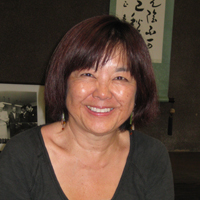 Contact Jane Tanamachi!

JTanamachi@LBL.GOV

510-495-2404

No proposals, no reviews, no kidding
Please Acknowledge!
UC Office of the President, Multicampus Research Programs and Initiatives (MRPI) grant MR‐15‐328599
 and the “Program for Breakthrough Biomedical Research (PBBR), which is partially funded by the Sandler Foundation”
Please email !
Has MRPI support led to any additional extramural funds being brought into UC?
Describe in lay terms one major accomplishment or success of your project to date.
JTanamachi@LBL.GOV
BL8.3.1 online schedule
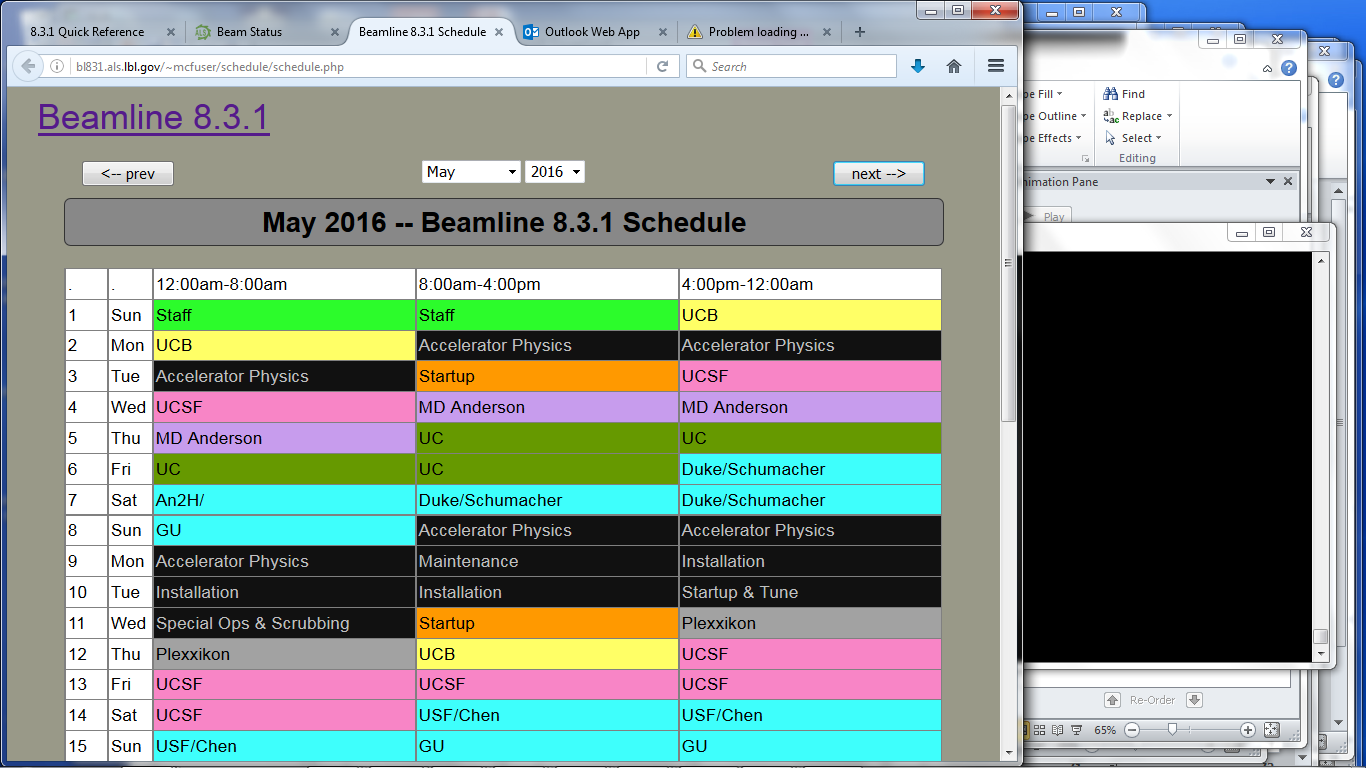 ALS 8.3.1 beam time allocation
8.3.1 beam time distribution: 2015
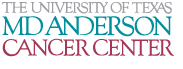 Plexxikon
General User
 Program
6%
5%
UC Davis
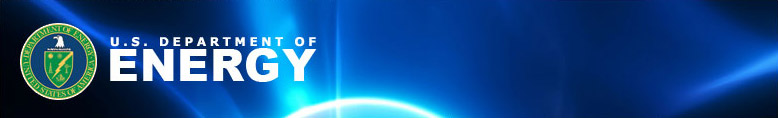 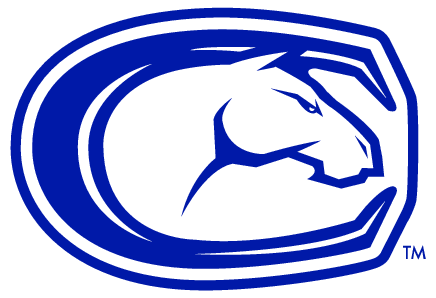 6.2%
UC Santa Cruz
25%
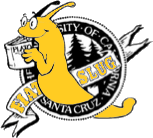 6.2%
6.2%
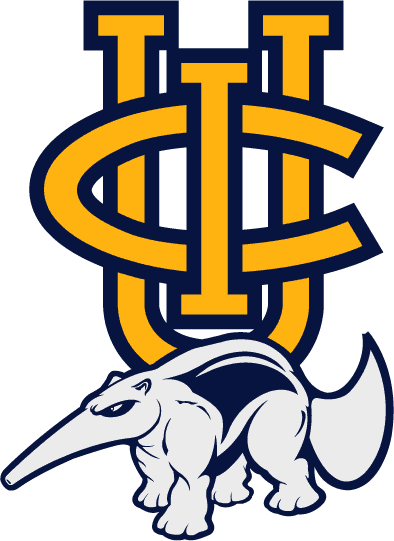 9%
UC Irvine
6.2%
Staff/Development
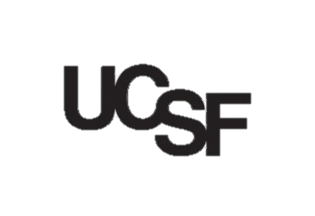 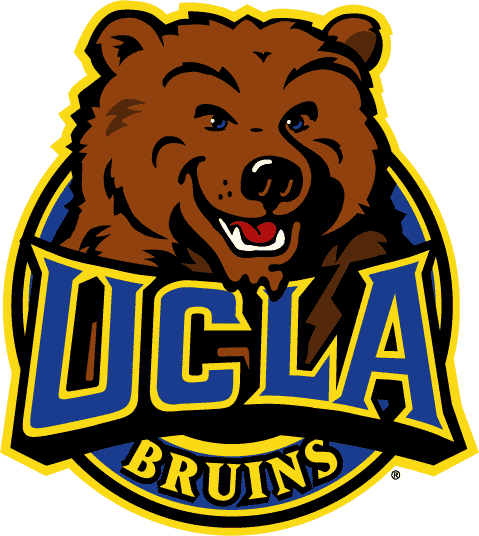 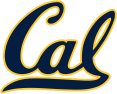 UCLA
9.7%
18.5%
UC Berkeley
8.3.1 beam time distribution: 2016
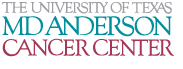 Plexxikon
General User
 Program
6%
5%
UC Davis
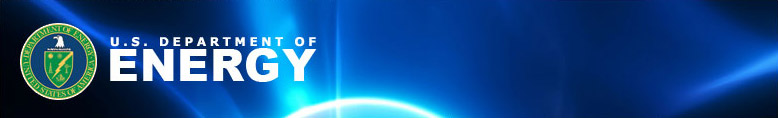 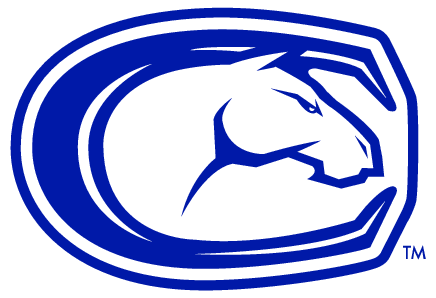 UC Santa Cruz
5.3%
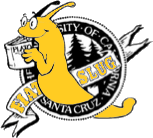 25%
5.3%
5.3%
UC Irvine
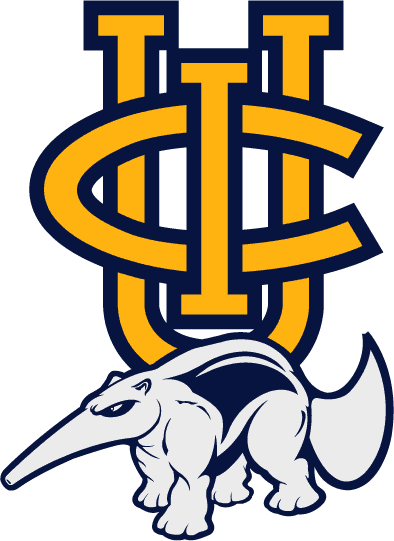 9%
5.3%
Staff/Development
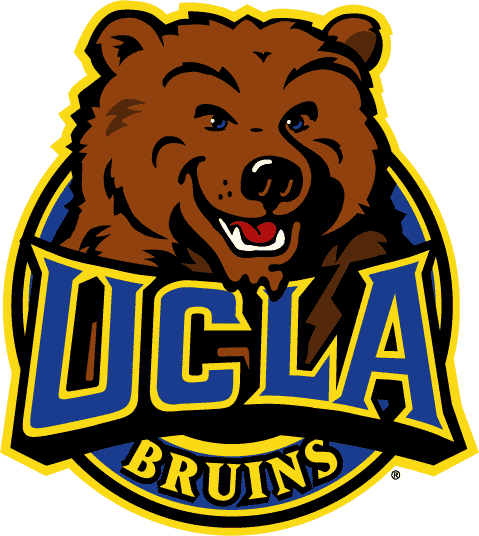 UCLA
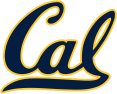 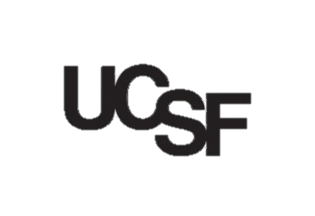 6.8%
25%
UC Berkeley
8.3.1 financial contributions ($k): 2016
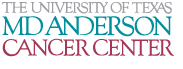 Plexxikon
General User
 Program
130
325
UC Davis
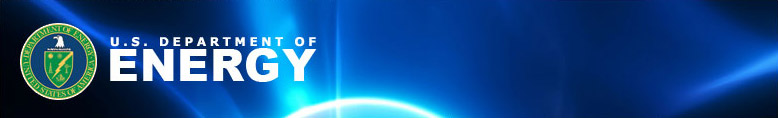 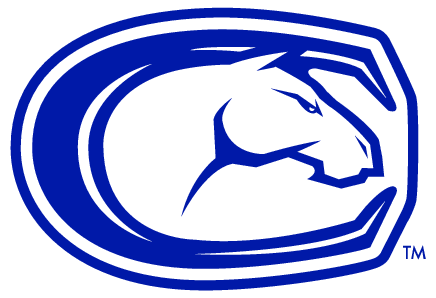 UC Santa Cruz
107
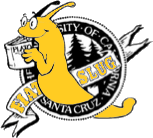 0/100,000
107
107
UC Irvine
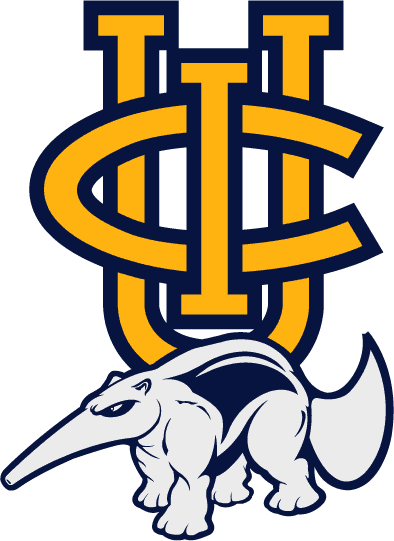 0
107
Staff/Development
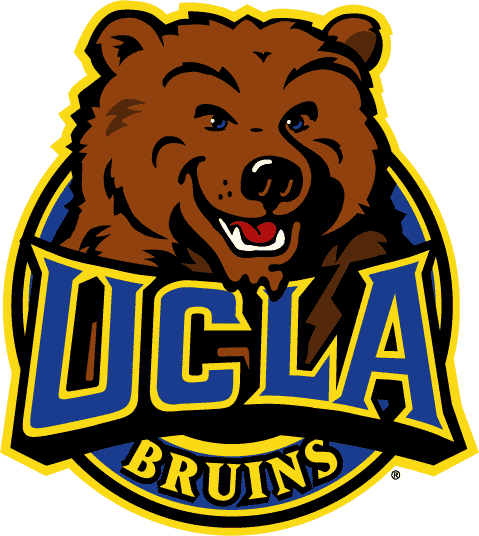 UCLA
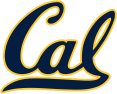 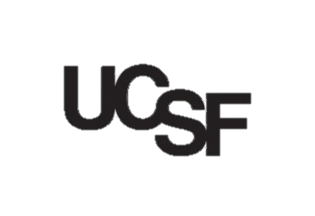 138
502
UC Berkeley
ALS 8.3.1 MRPI Business meeting
Overview of the Beamline
PRT Structure
Scheduling and Allocation
Future upgrade plans
Financial report
8.3.1 financial contributions ($k): 2016
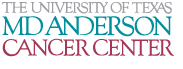 Plexxikon
General User
 Program
130
325
UC Davis
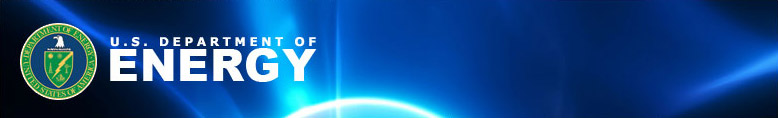 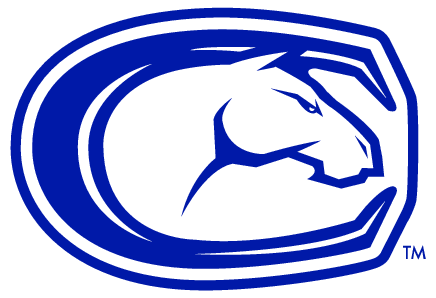 UC Santa Cruz
107
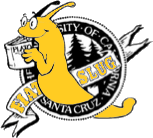 0/100,000
107
107
UC Irvine
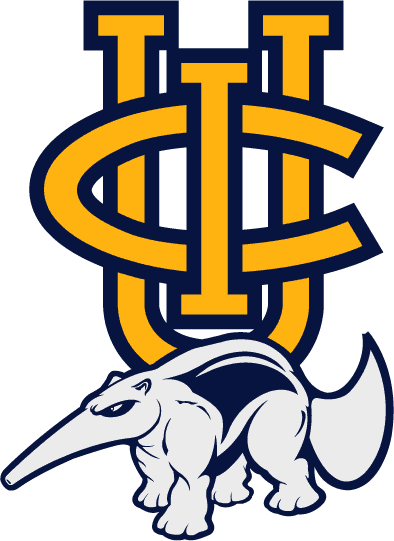 0
107
Staff/Development
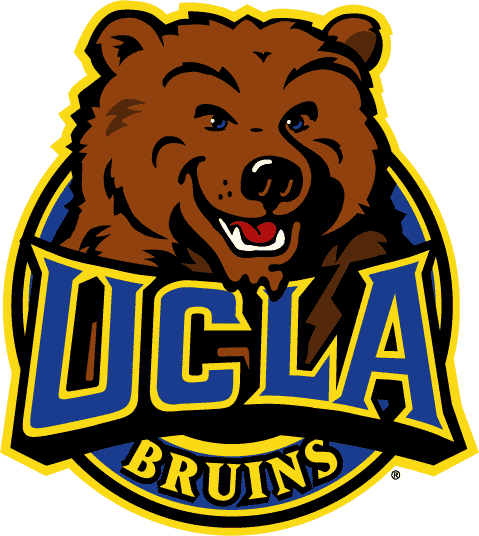 UCLA
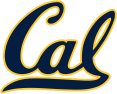 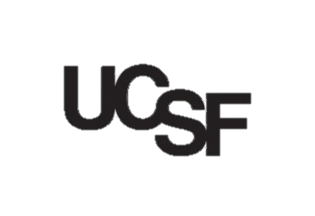 138
502
UC Berkeley
8.3.1 financial contributions ($k): 2016
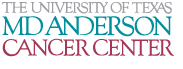 130
325
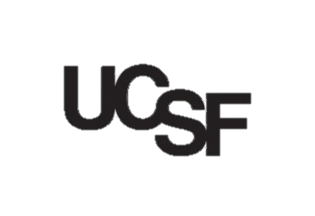 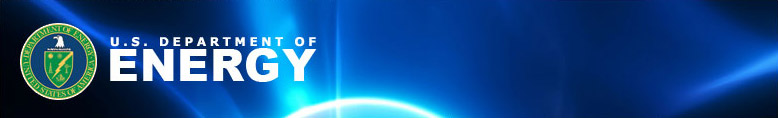 502
Plexxikon
General User
 Program
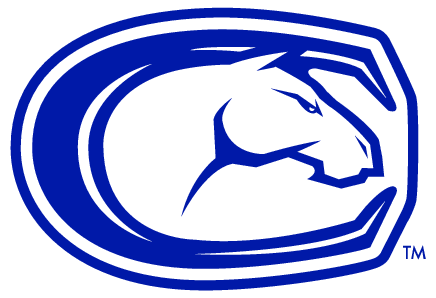 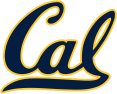 107
Staff/Development
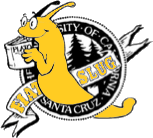 Davis
138
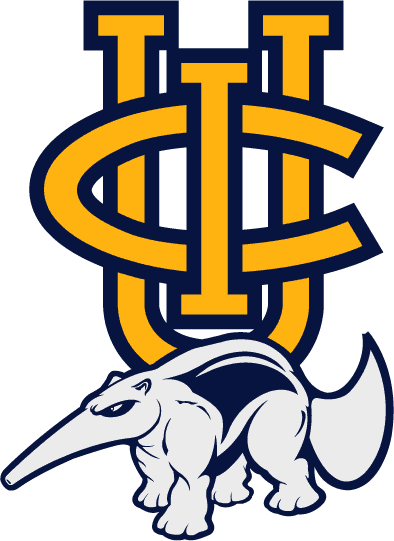 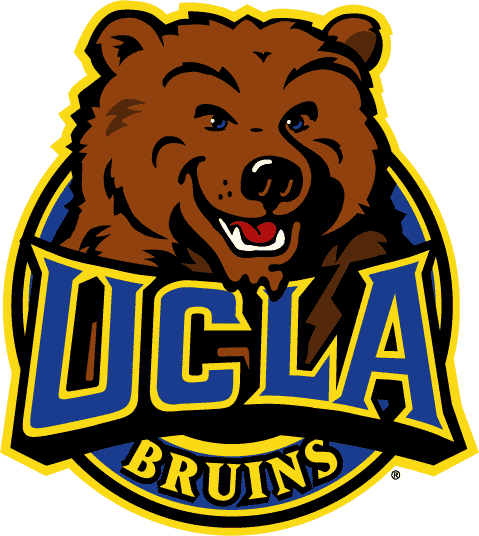 107
107
107
UC Berkeley
Santa Cruz
UCLA
Irvine
BL8.3.1 PRT member contributions ($k)
BL8.3.1 Financial Support: 2016
MRPI at LBNL: full-cost recovery
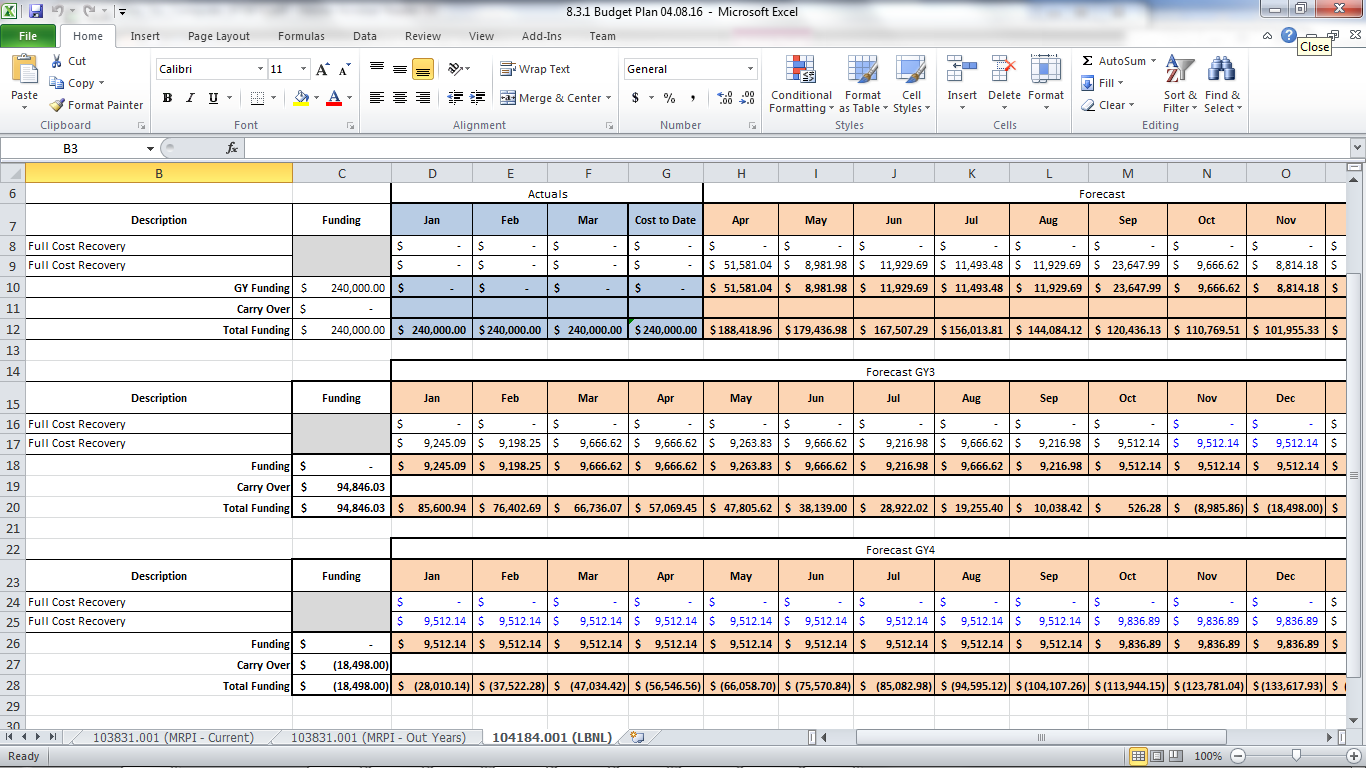 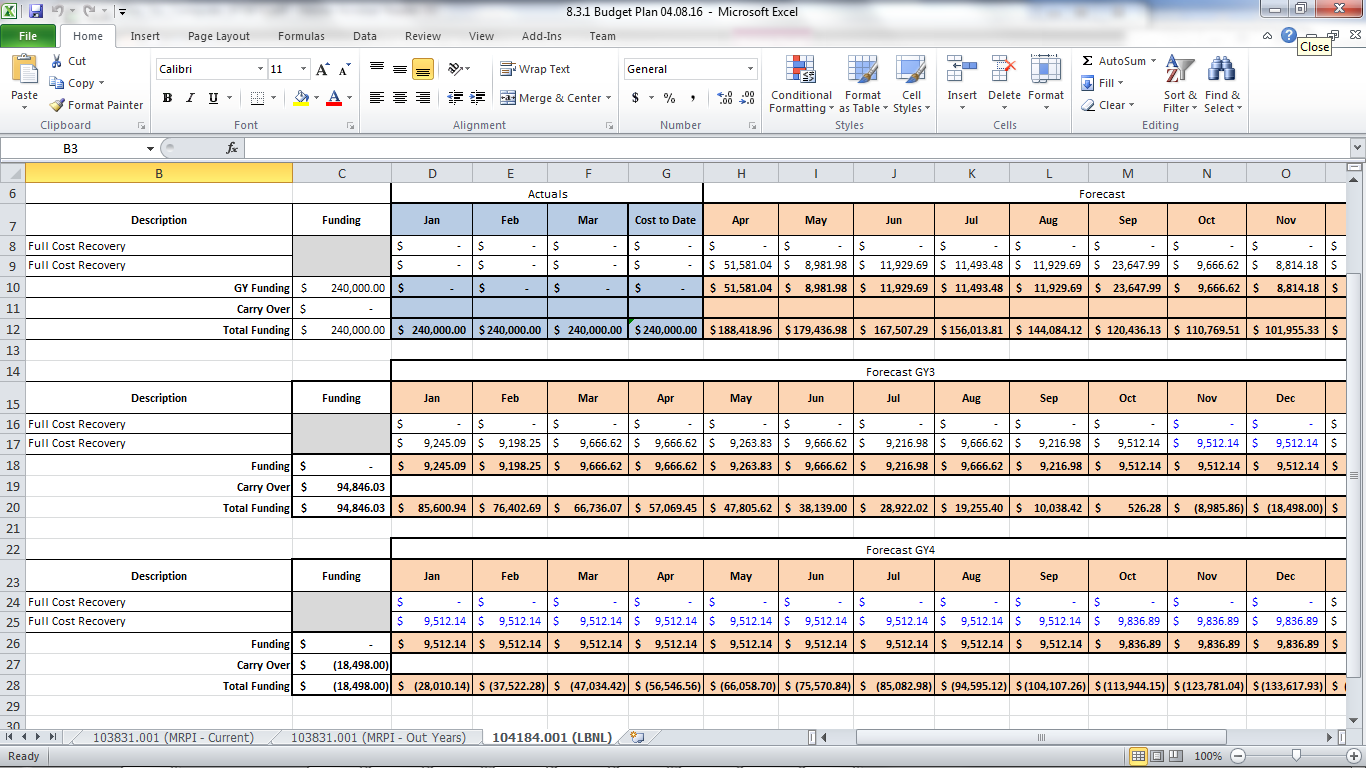 2016
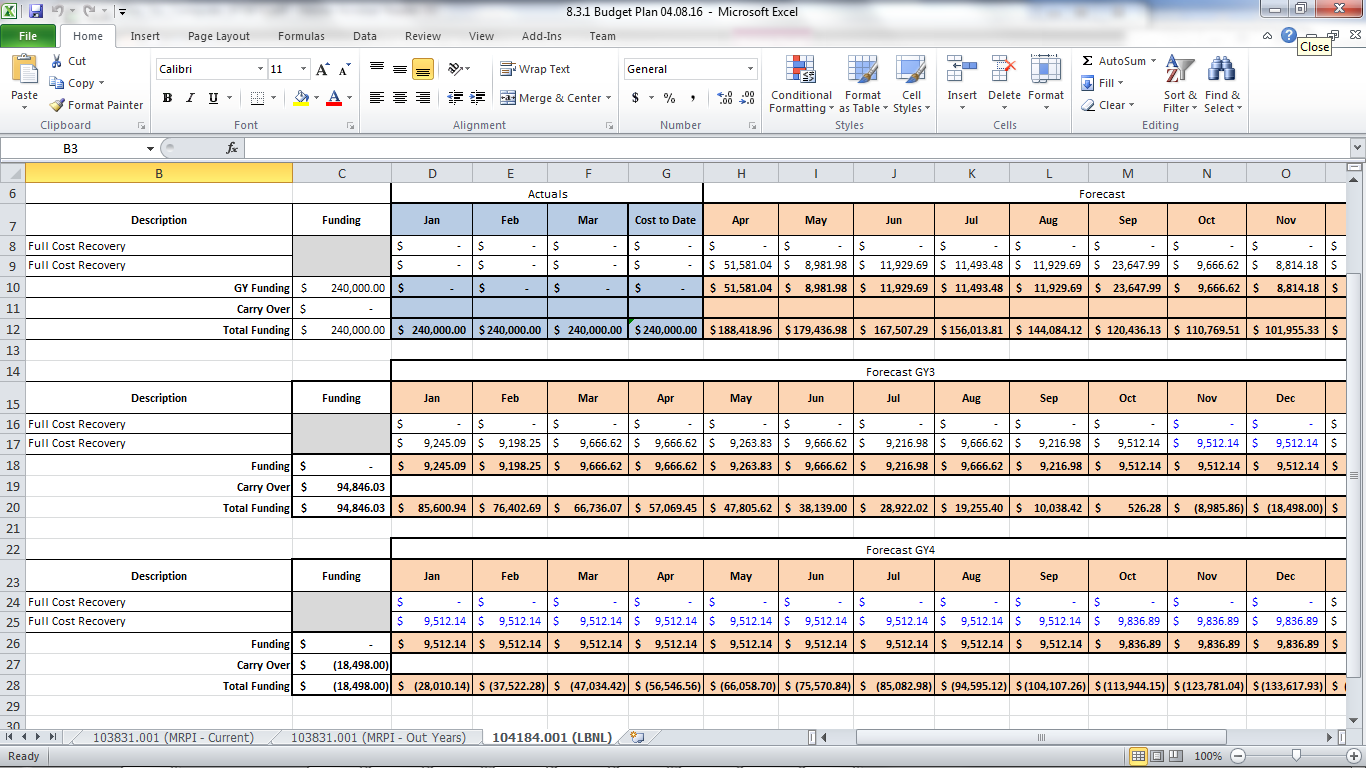 2017
Please contribute !
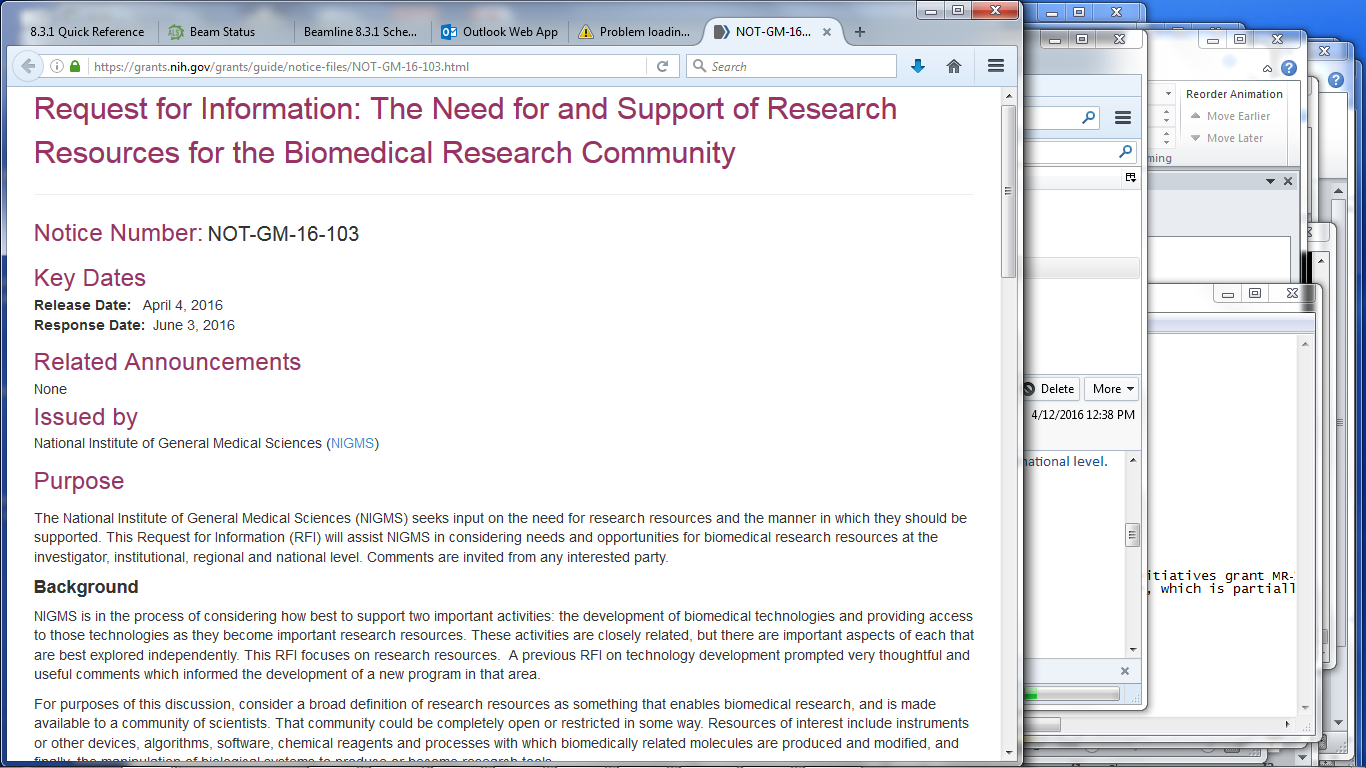 NOT-GM-16-103
Support from NIH?
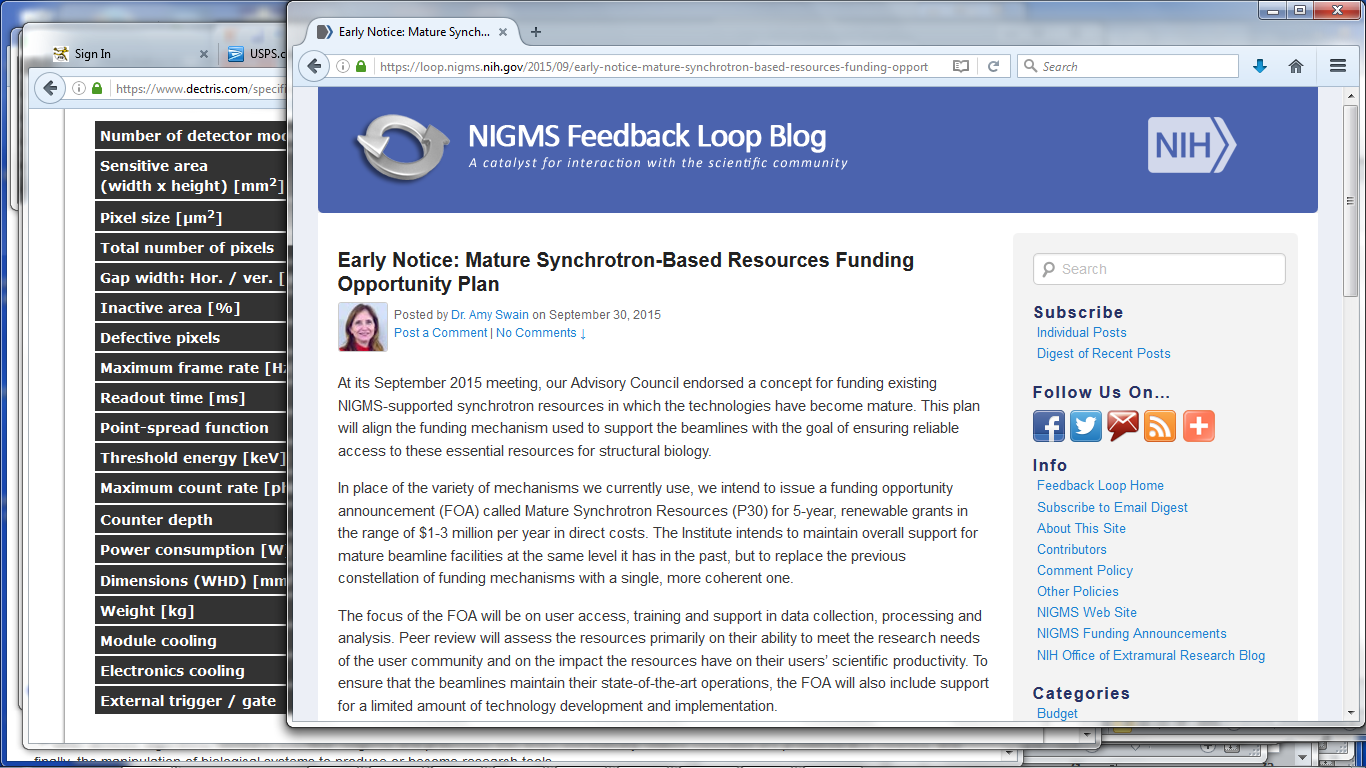 Future financial opportunities
NIH NOT-GM-16-103
NIH P30 ?
NIH R01 ?

DOE = climate change

MRPI = multi-campus collaborations
What we ask of you
Tell us about your accomplishments
Tell us when you get grants
Tell us what you need!
Support our petition to LBL Deputy Director to continue MRPI
Acknowledge beamline in your papers
MR‐15‐328599
Send email to NOT-GM-16-103
Otherwise: fewer beamlines, not free, less support
BL8.3.1 Beam Time Allocation (%)
BL8.3.1 Publication Record
BL8.3.1 Staff Effort
BL8.3.1 Non-salary direct costs ($k)